InterwovenMaths.com
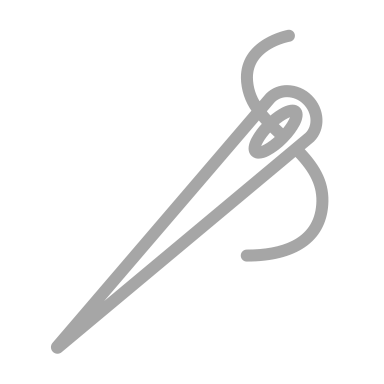 Pythagoras’ Theorem with… Inequalities
Identify the region described by the inequalities and calculate the perimeter of the region.
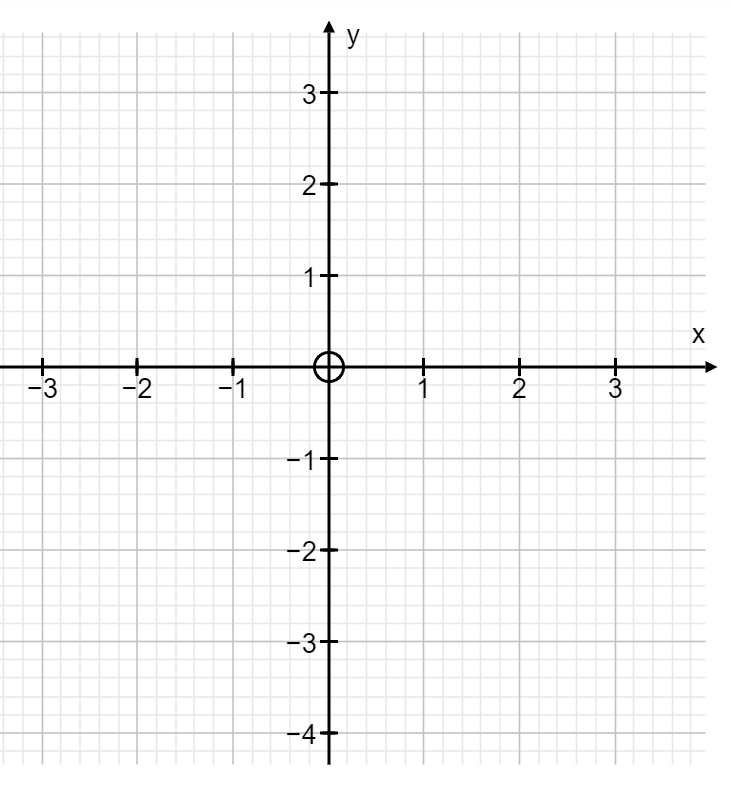 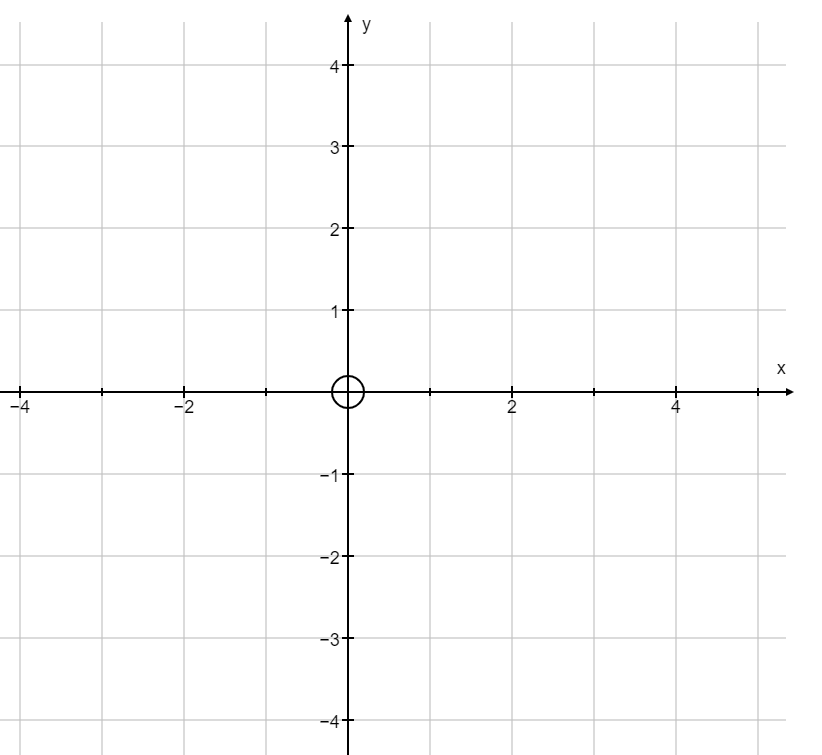 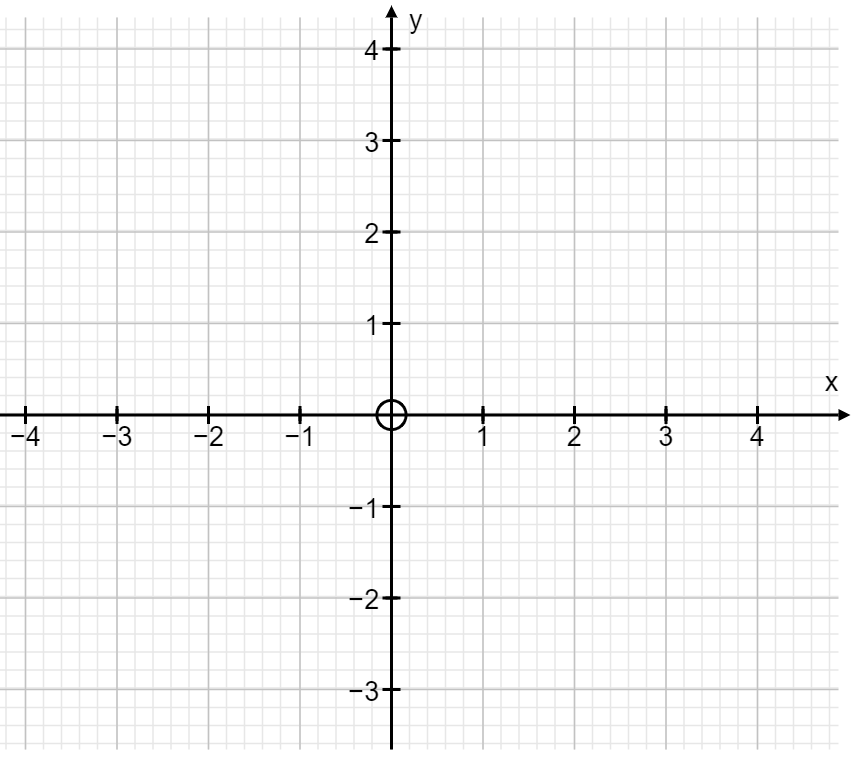 Perimeter:
Perimeter:
Perimeter:
InterwovenMaths.com
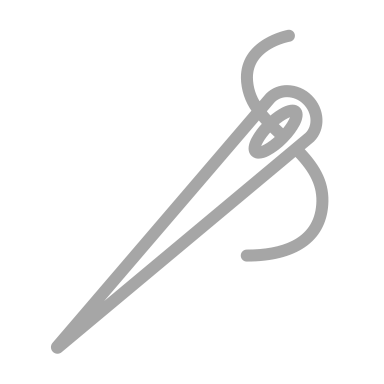 Pythagoras’ Theorem with… Inequalities
Identify the region described by the inequalities and calculate the perimeter of the region.
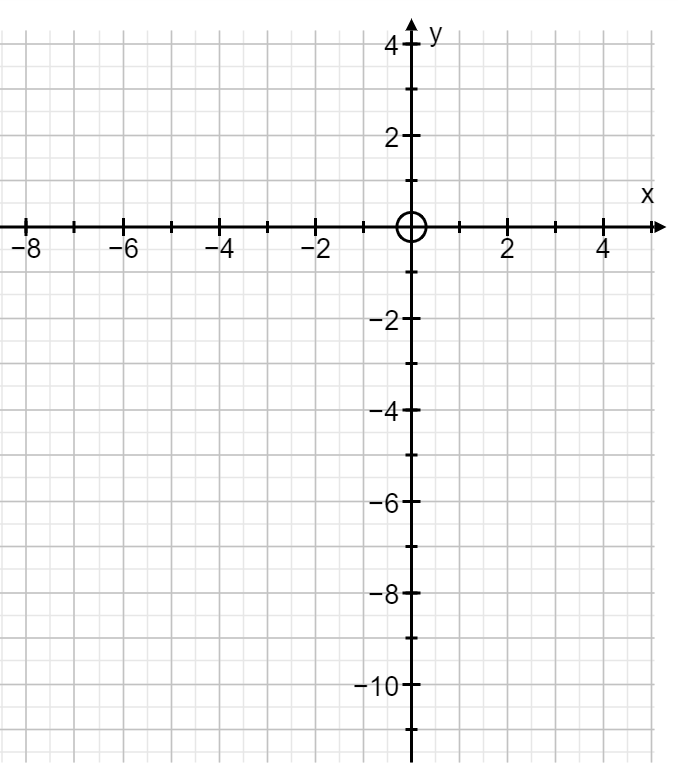 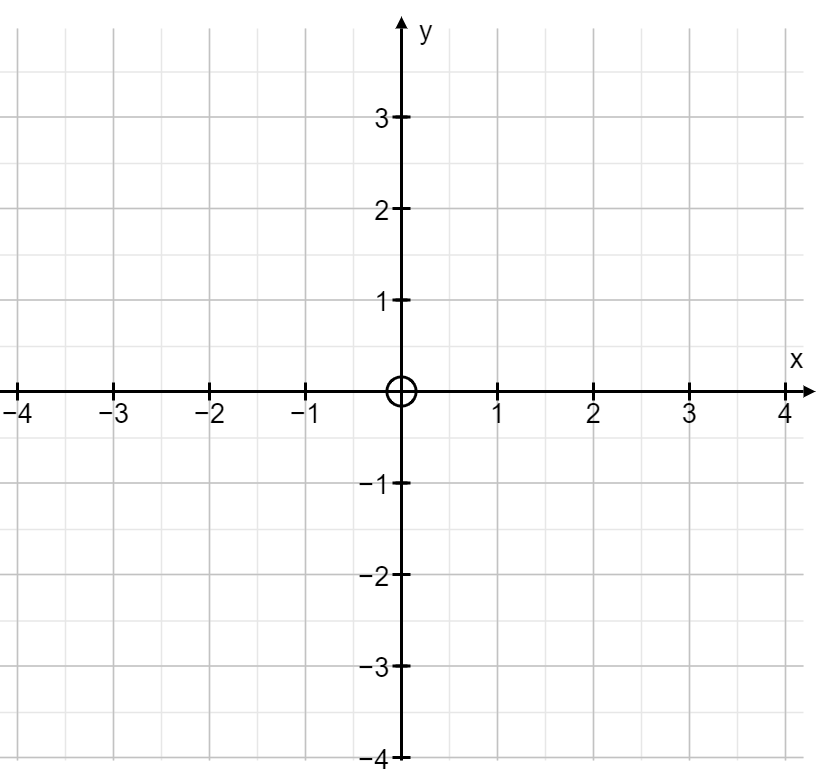 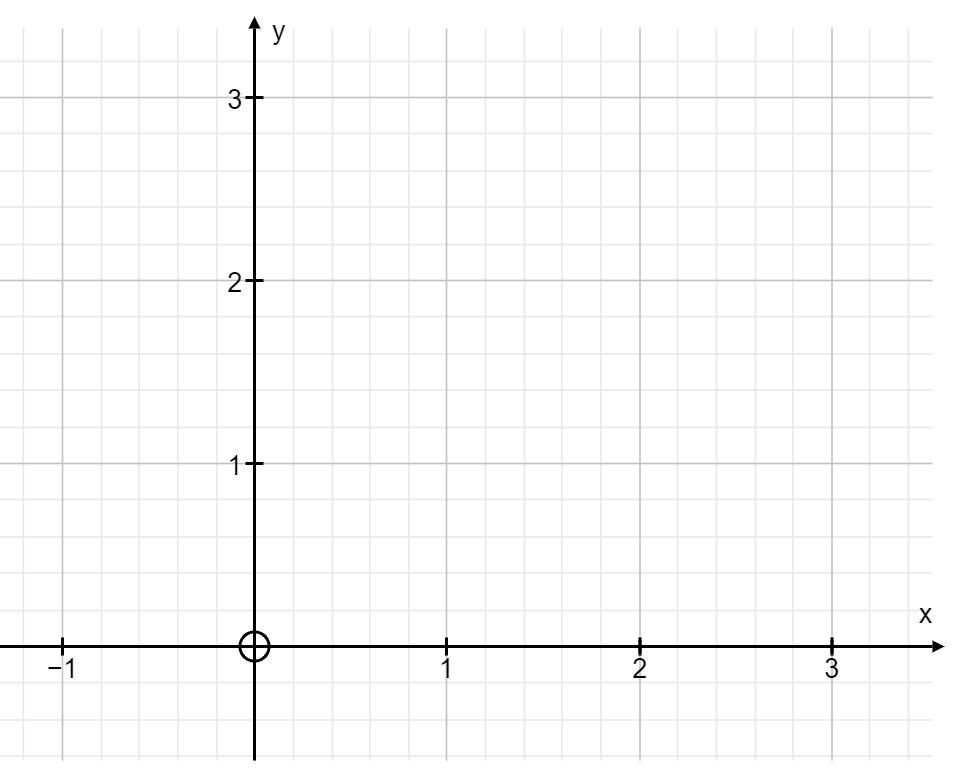 Perimeter:
Perimeter:
Perimeter:
Solutions
InterwovenMaths.com
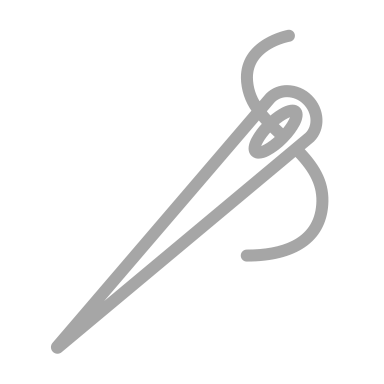 Identify the region described by the inequalities and calculate the perimeter of the region.
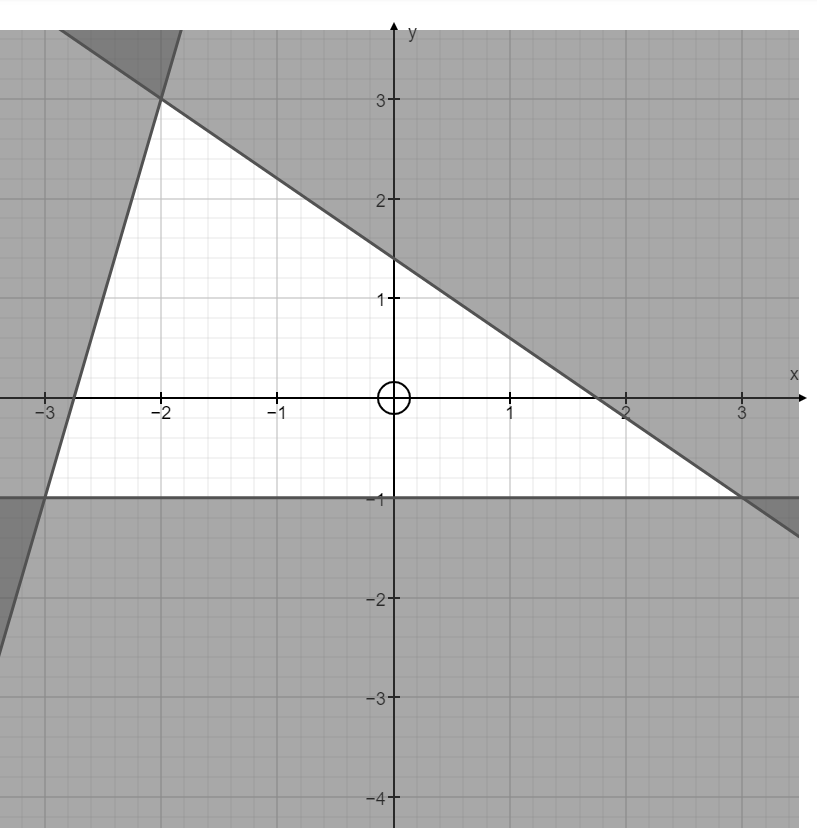 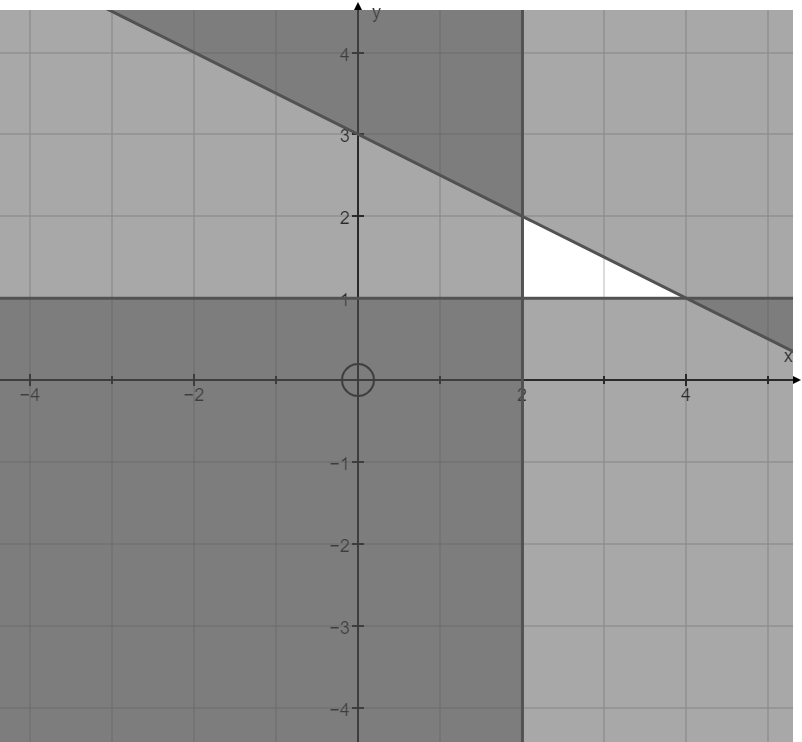 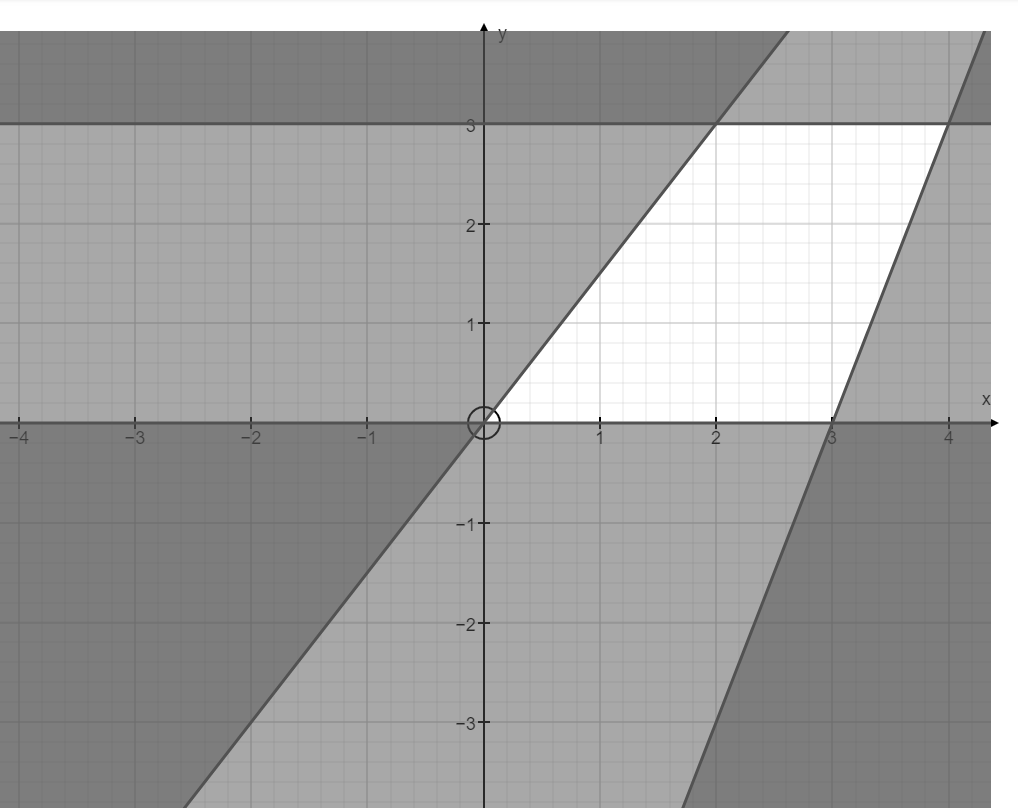 1
Solutions
InterwovenMaths.com
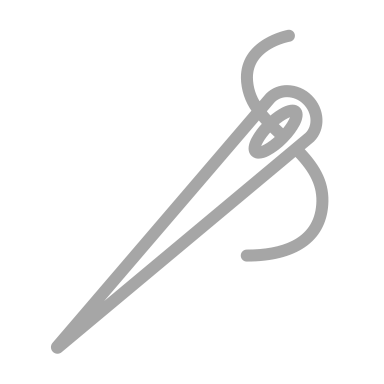 Identify the region described by the inequalities and calculate the perimeter of the region.
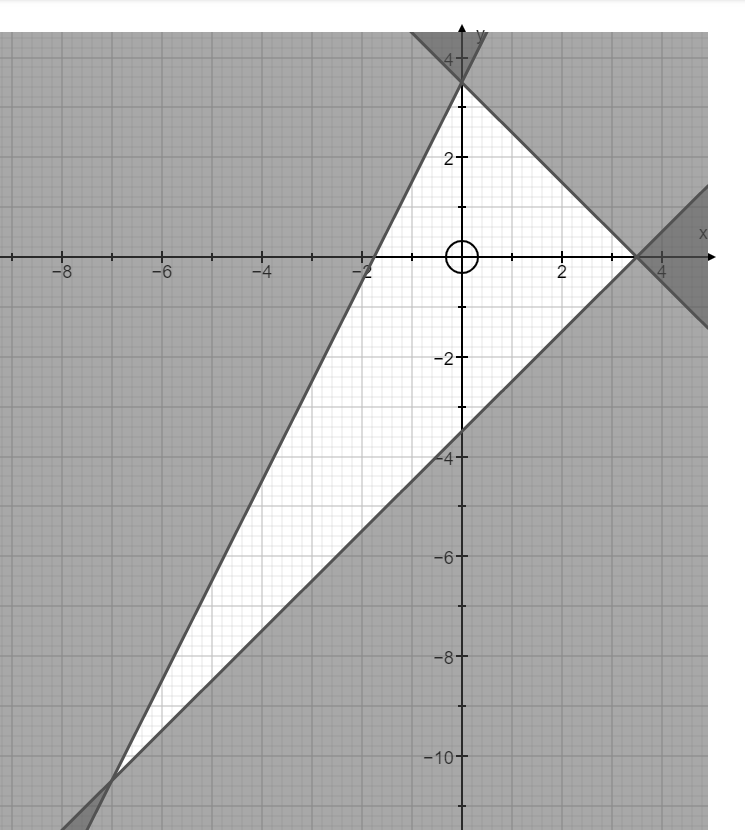 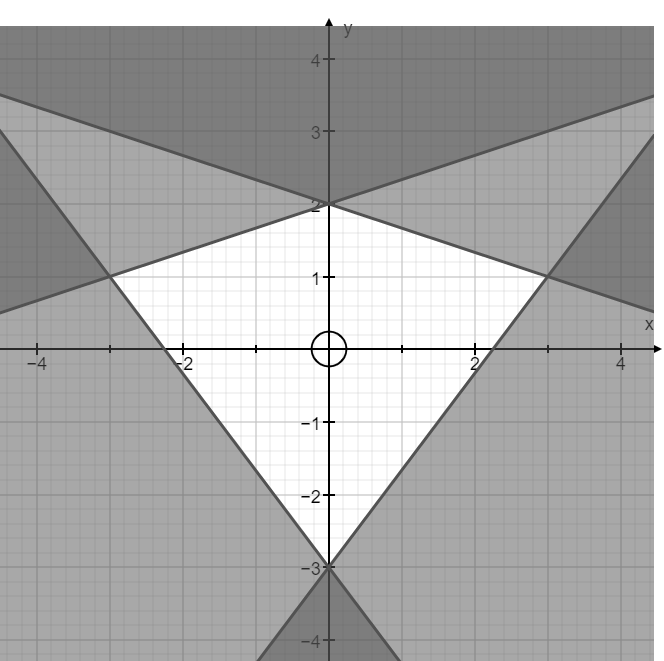 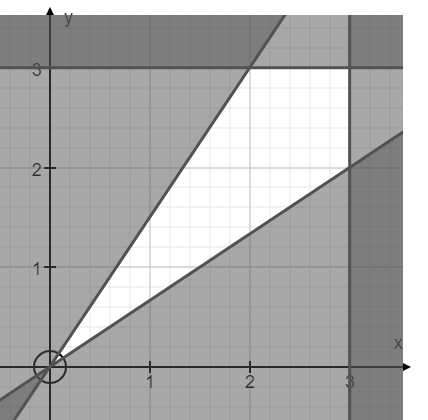